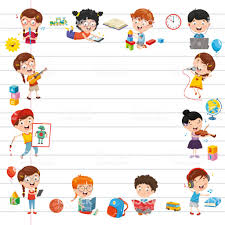 Textos Instructivos
Profesora de Lenguaje: Emilia Opazo V.
Educadora Diferencial: Fabiola Bernal V. 

Semana  V
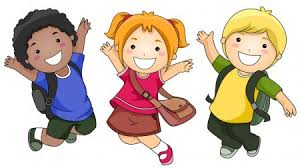 Indicaciones del trabajo a realizar:
Revisar el video explicativo de la profesora de lenguaje.
Encontraras varios textos instructivos.
Elije uno, según lo que más te guste hacer y tengas los materiales a mano.
¡Manos a la obra! Haz el texto instructivo, lo puedes realizar en familia.
Mientras realizas el trabajo saca fotos o graba un video del proceso o del producto final.
Las fotografías debes enviarlas al correo: famabeva.psp@gmail.com